«Σελήνη και GNAC»
Ελίνα Περδικομάτη 
Α2
Είδος διηγήματος, ήρωες, χώρος δράσης.
Το κείμενο «Σελήνη και GNAC» είναι ένα αφηγηματικό διήγημα που περιγράφει με ζωντάνια (σε τρίτο και πρώτο πρόσωπο) τα γεγονότα σε απλή και κατανοητή γλώσσα. 
	Οι βασικοί ήρωες της ιστορίας είναι ο Μαρκοβάλντο και η οικογένειά του. Η γυναίκα του η Ντομιτίλα, η μεγάλη του κόρη η Ιζολίνα, ο μεγάλος γιός της οικογένειας ο Φιορνταλίτζι και ο Πιετρούτσιο και Μικελίνο τα δύο μικρά αγόρια της οικογένειας. 
	Ο χώρος δράσης της είναι η σοφίτα του σπιτιού του ήρωα στην οποία κάθε βράδυ η οικογένεια συγκεντρώνονταν και κοιτούσε από τα παράθυρά της.
Περίληψη κειμένου
Στη σοφίτα όπου ζούσε η οικογένεια του Μαρκοβάλντο κάθε βράδυ μπορούσες να δεις τον έναστρο ουρανό και το φεγγάρι, για ακριβώς είκοσι δευτερόλεπτα όσο έμενε σκοτεινός από την φωτεινή επιγραφή GNAC στην απέναντι στέγη. 
	Το GNAC ήταν κομμάτι της διαφημιστικής επιγραφής SPAAK COGNAC στην απέναντι σκεπή που αναβόσβηνε κάθε είκοσι δευτερόλεπτα κι όποτε ήταν αναμμένη, δεν έβλεπες τίποτε άλλο. Το φεγγάρι ξαφνικά ξεθώριαζε, ο ουρανός γινόταν μαύρος και επίπεδος και τ' αστέρια έχαναν τη λάμψη τους.
Έτσι ο Μαρκοβάλντο ως γνήσιος φυσιολάτρης, για είκοσι δευτερόλεπτα μπορούσε να ονειρευτεί μαγικές φεγγαρόφωτες ακρογιαλιές αλλά και να δείξει στα παιδιά του τους αστερισμούς και τις φάσεις του φεγγαριού. Τα παιδιά του μπορούσαν για όσο κρατάει το φως του ουρανού να γίνουν ρομαντικά ή να βρεθούν στο δάσος με τη φαντασία τους για να χαθούν όλα πάλι μετά από είκοσι δευτερόλεπτα μέσα στα φώτα της φωτεινής επιγραφής της πόλης. 
	Αυτό θα τους οδηγήσει να σπάσουν τη φωτεινή επιγραφή με αποτέλεσμα να έχουν για μερικές μέρες την απόλαυση του ουρανού. Γεγονός που θα χαθεί με ένα συμβόλαιο που θα υπογράψει ο ίδιος ο ήρωας με μία διαφημιστική εταιρεία και την νέα μεγαλύτερη επιγραφή που θα τοποθετηθεί στο απέναντι κτίριο για να κρύψει για πάντα τον ουρανό από τα παράθυρα του σπιτιού τους.
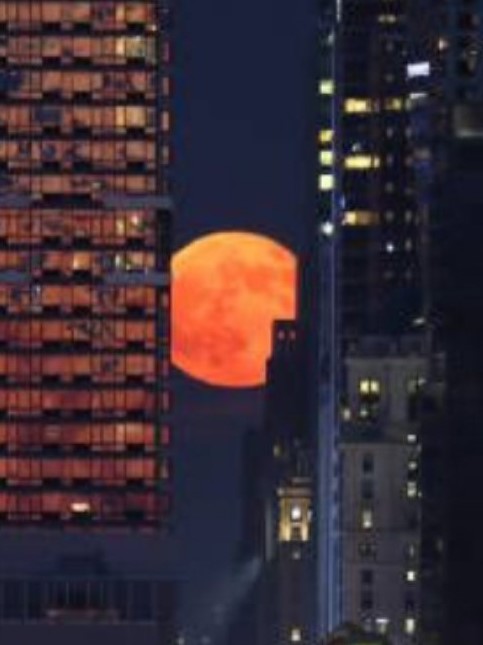